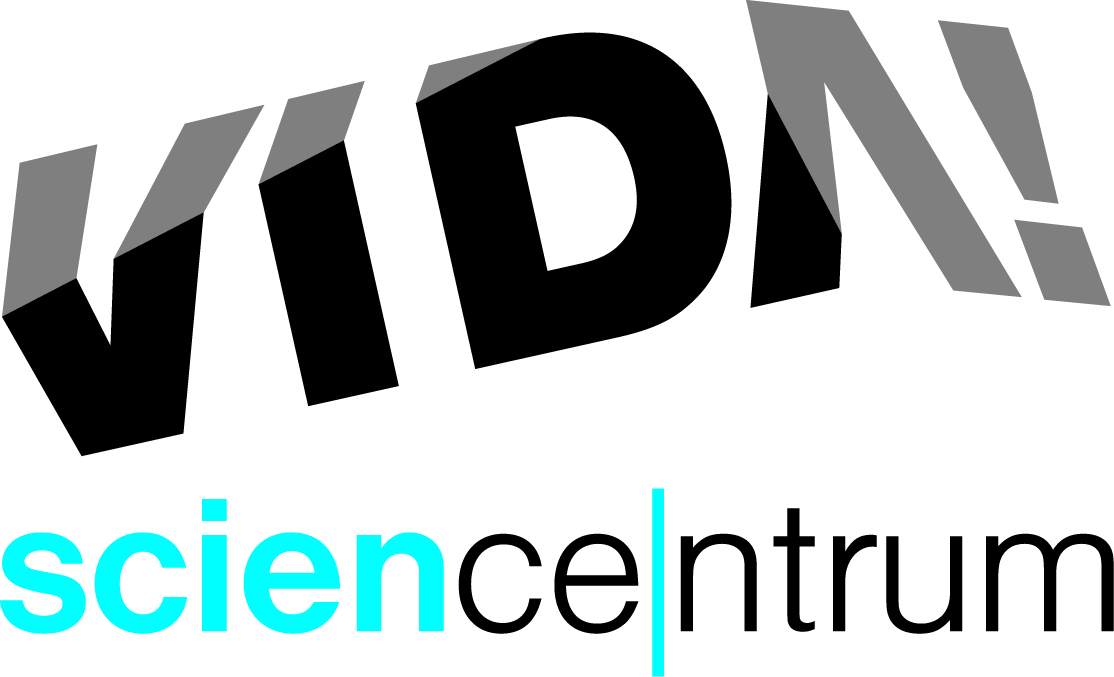 Lukáš Richter
23.4.2015
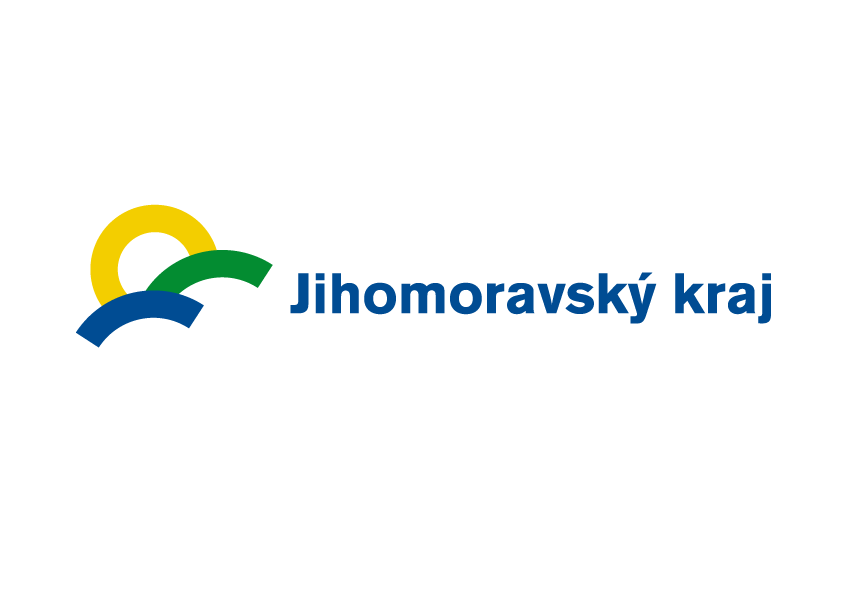 Co to je zábavní vědecký park?

 Kde nás najdete?

 Kdy máme otevřeno?

 Pro koho tu jsme?
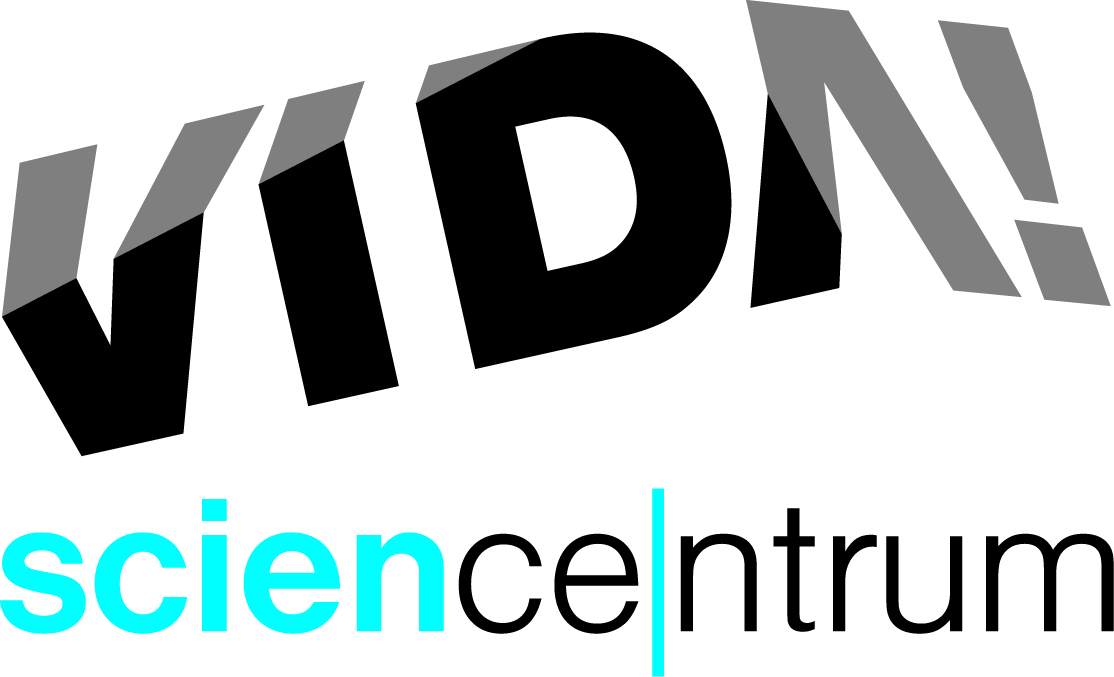 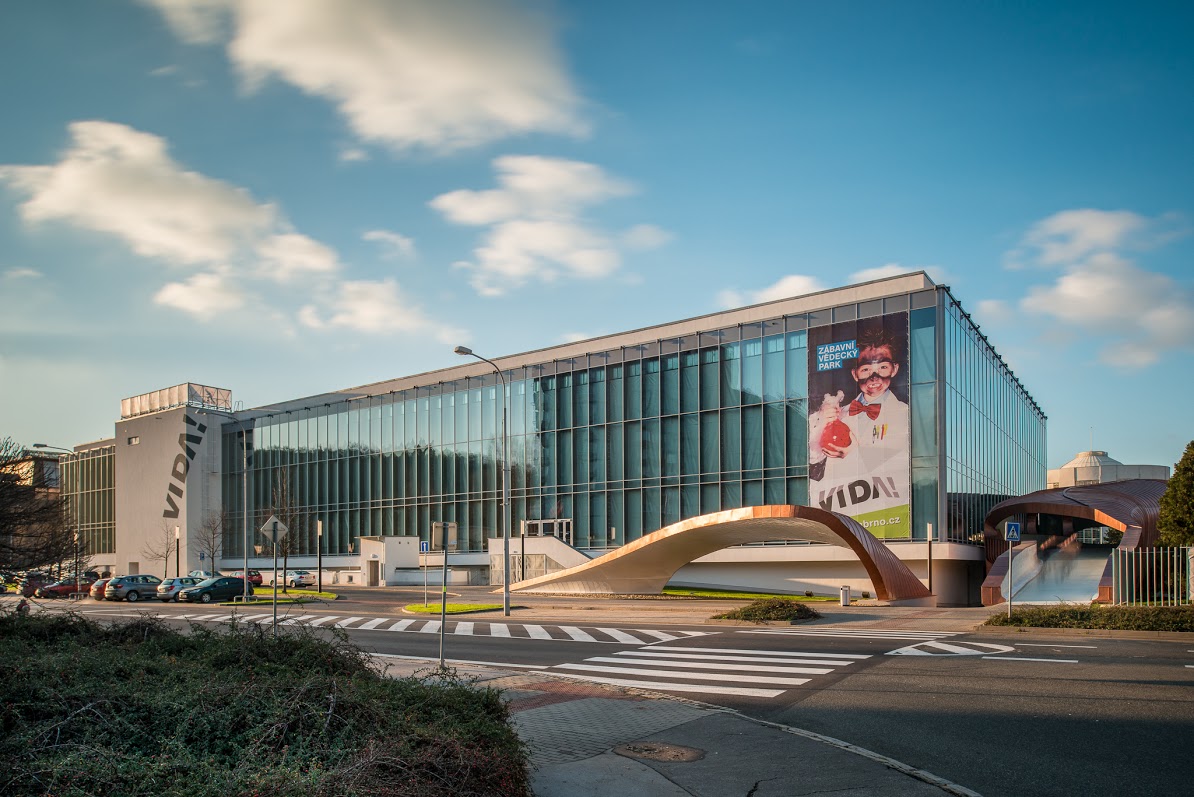 151 exponátů na 4500m2

 4 sekce

 Dětské science centrum
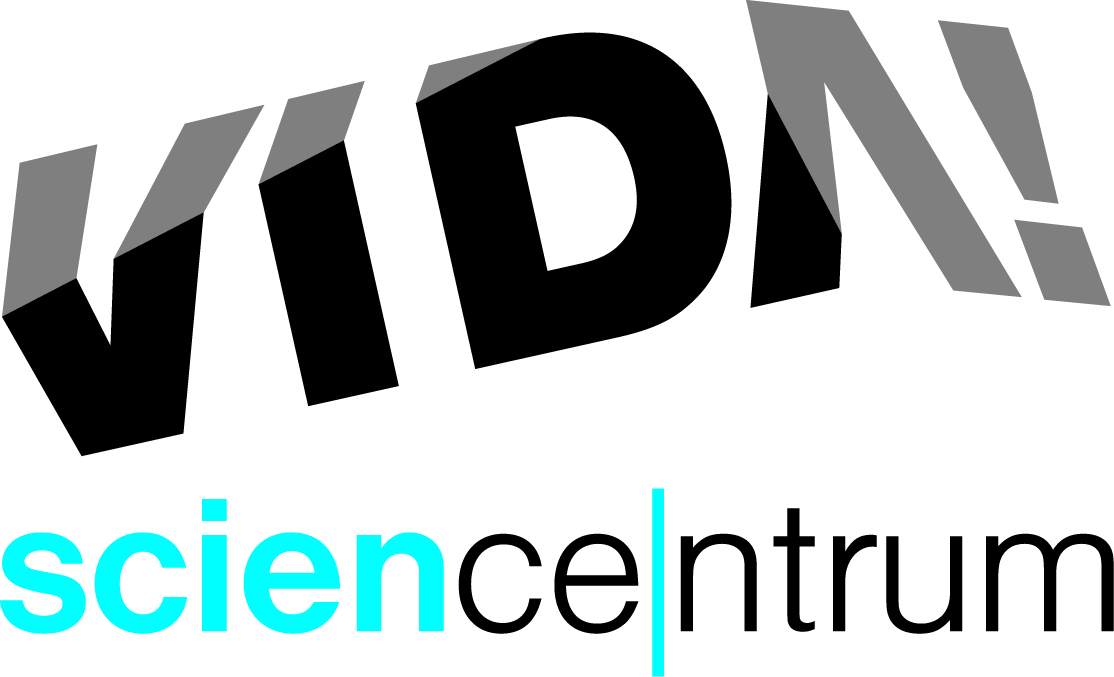 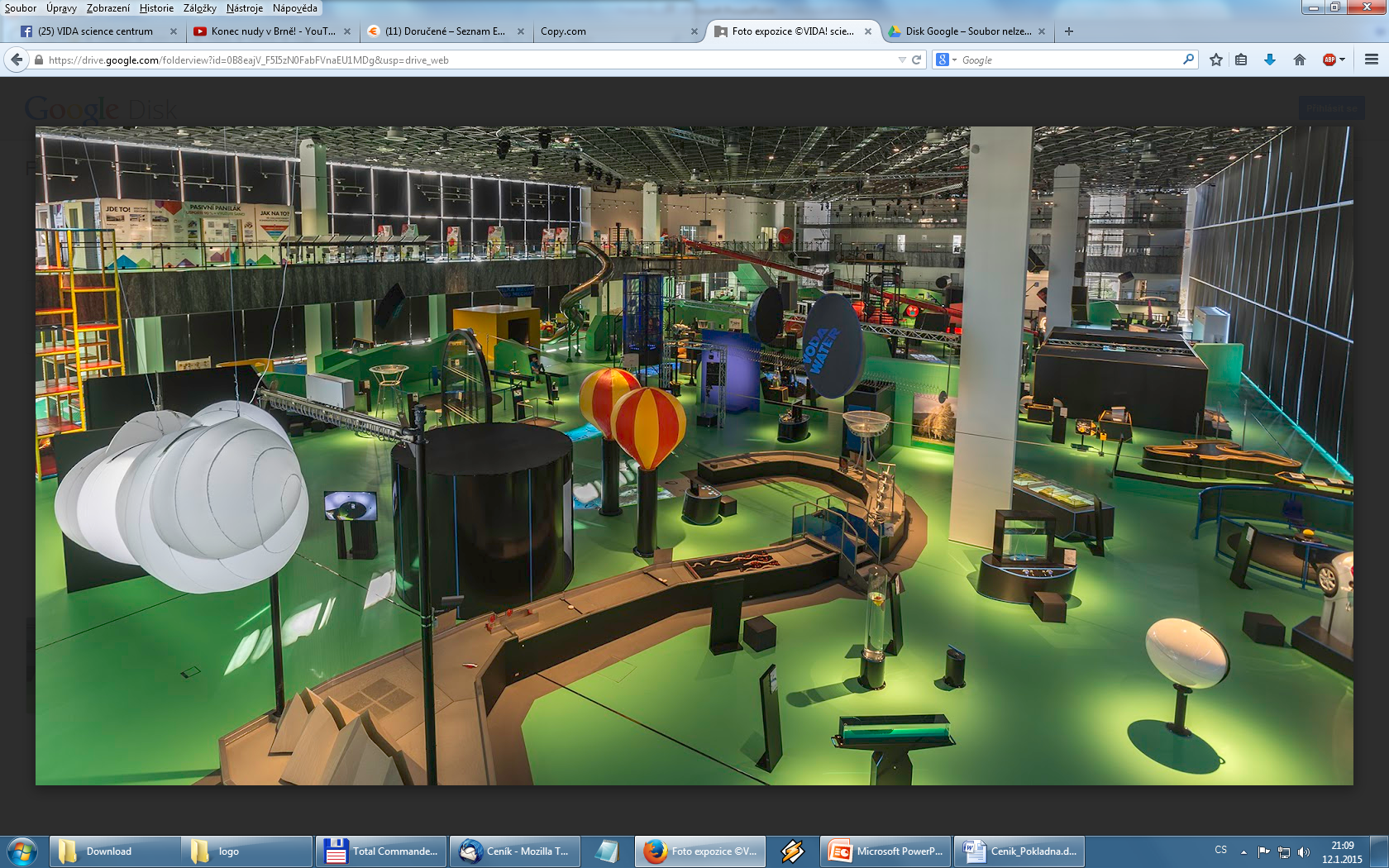 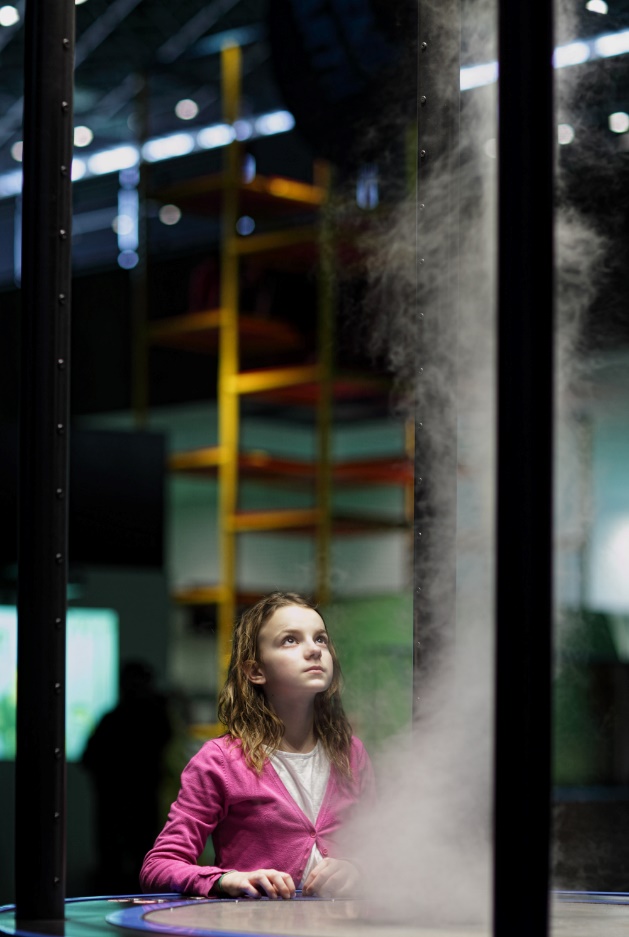 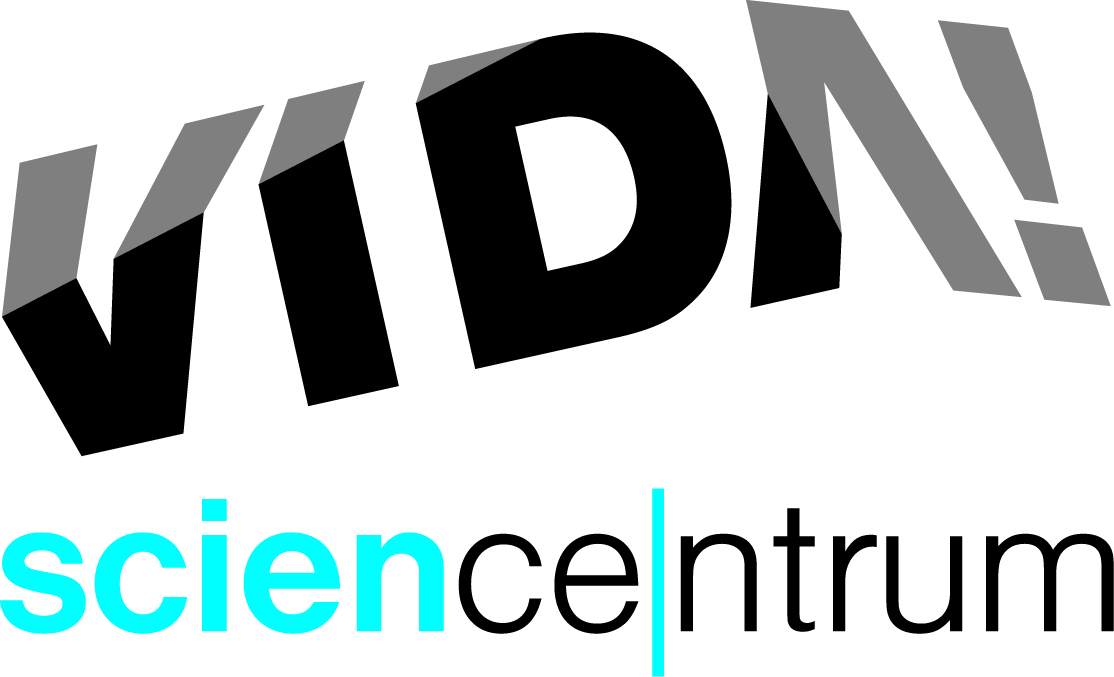 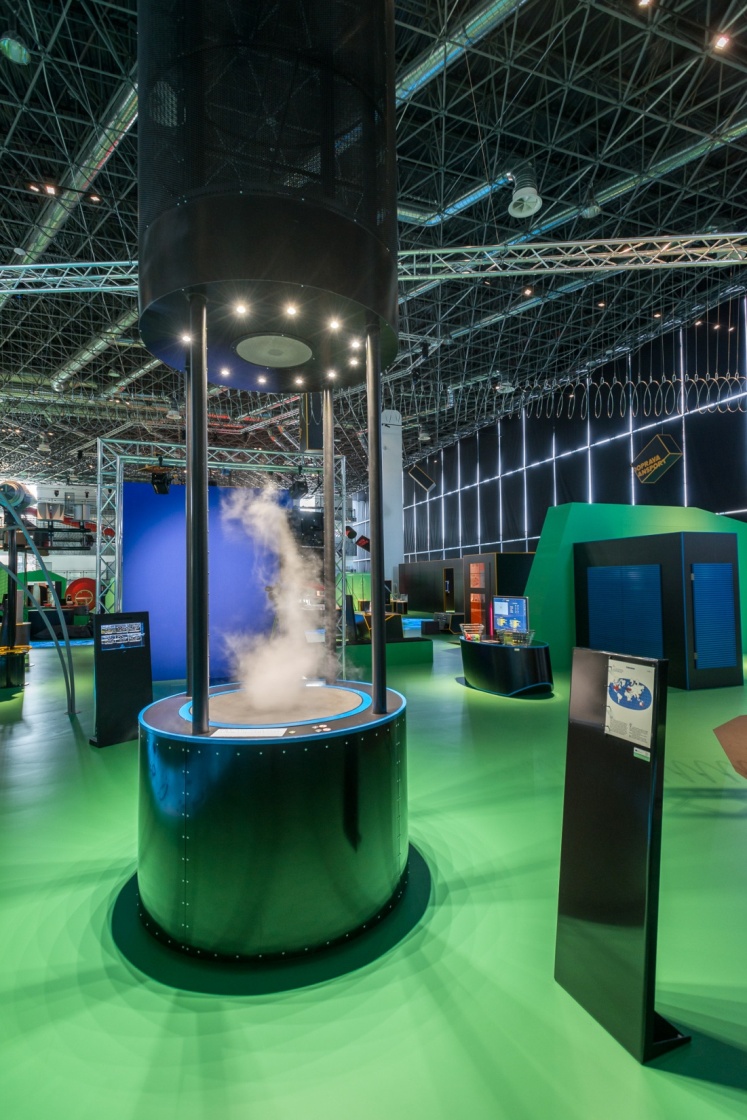 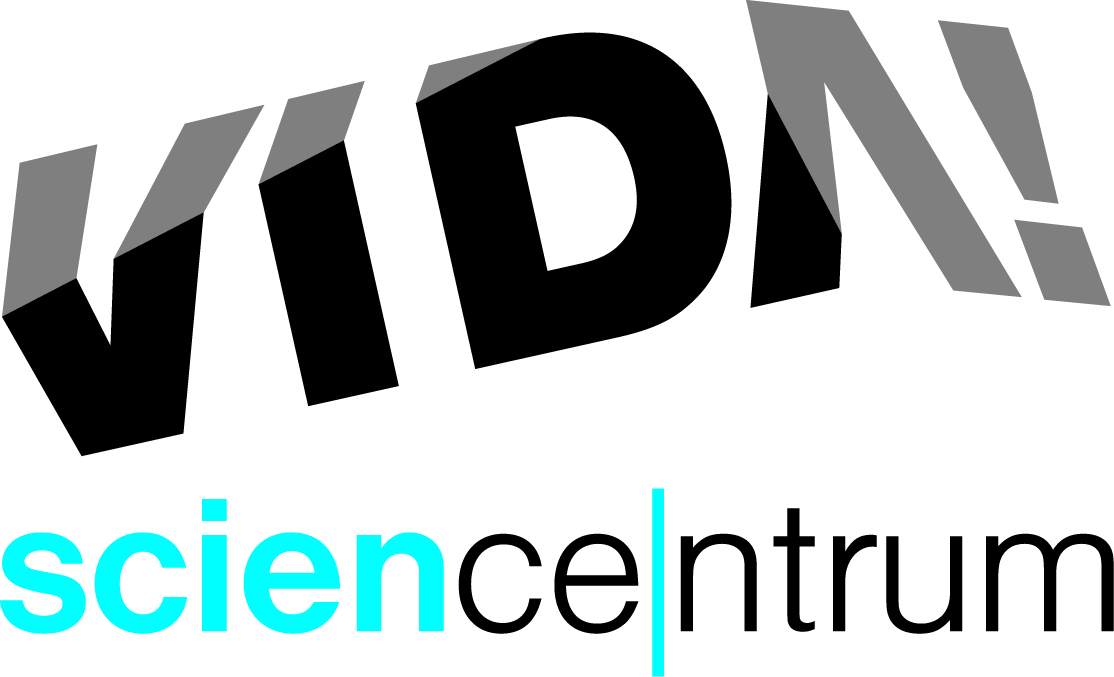 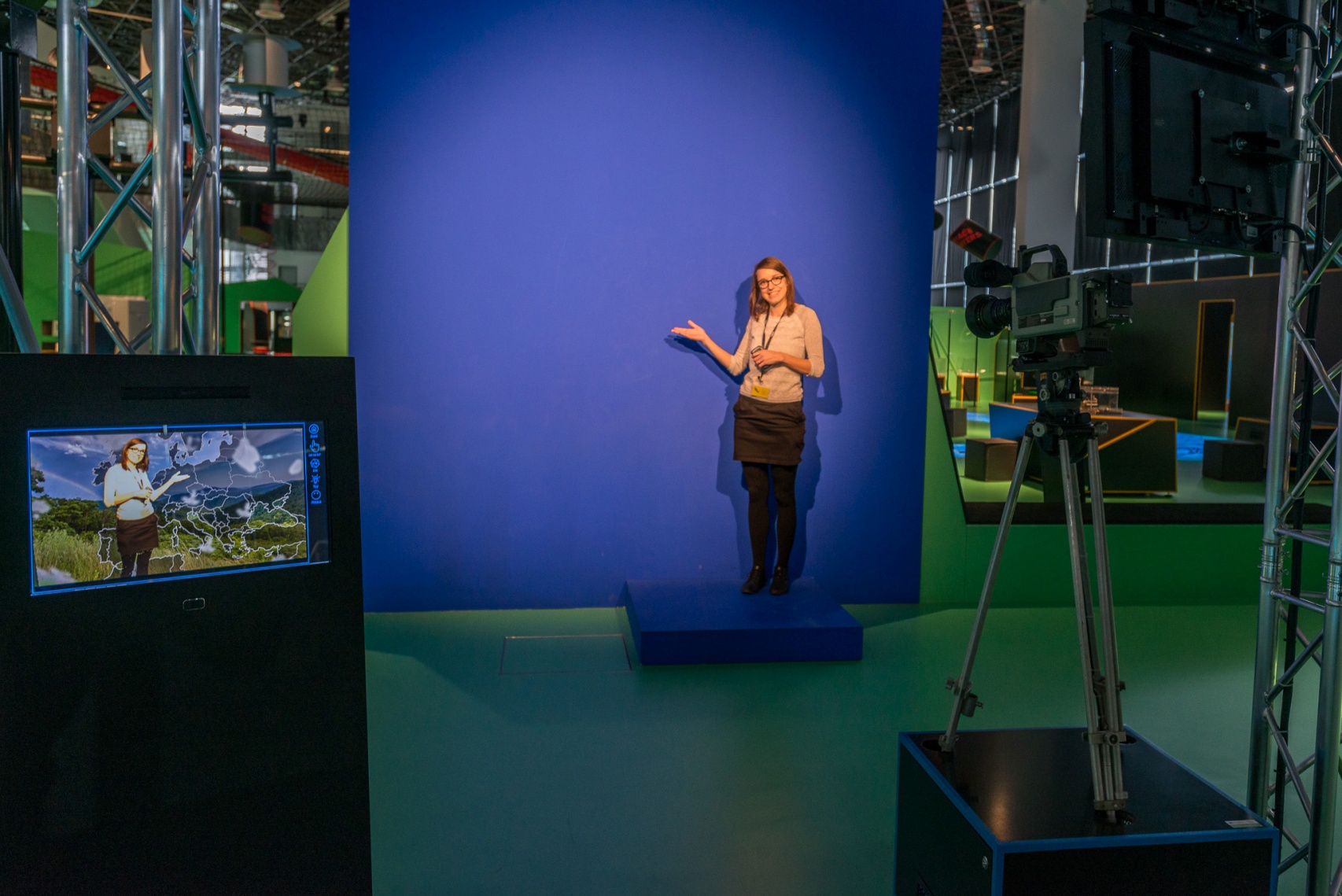 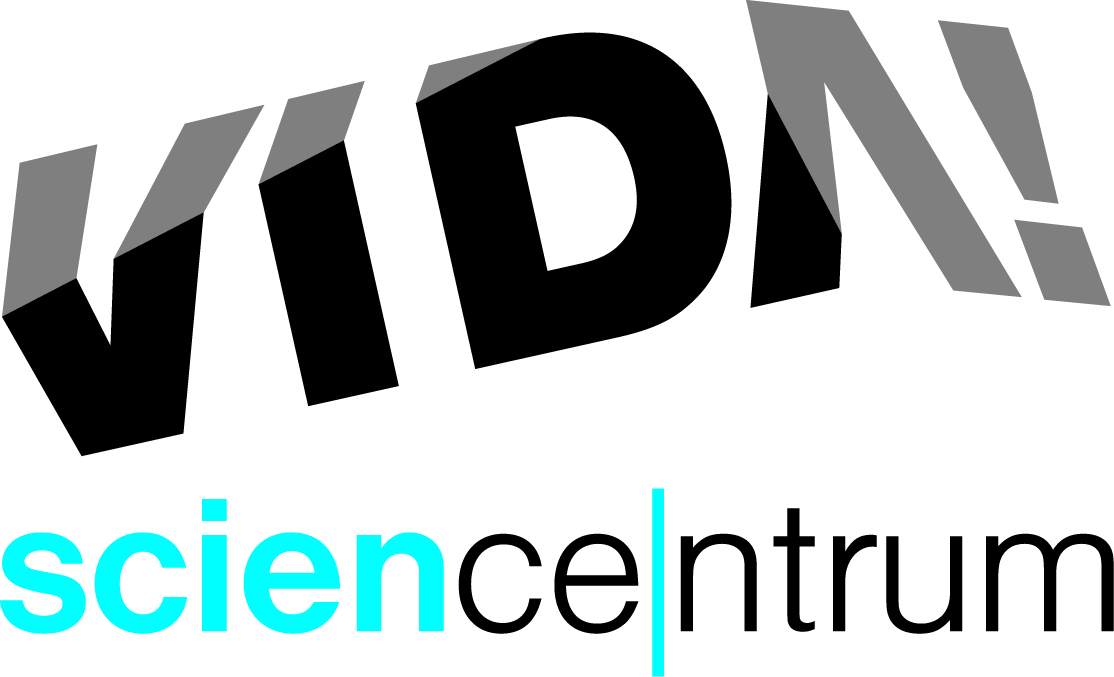 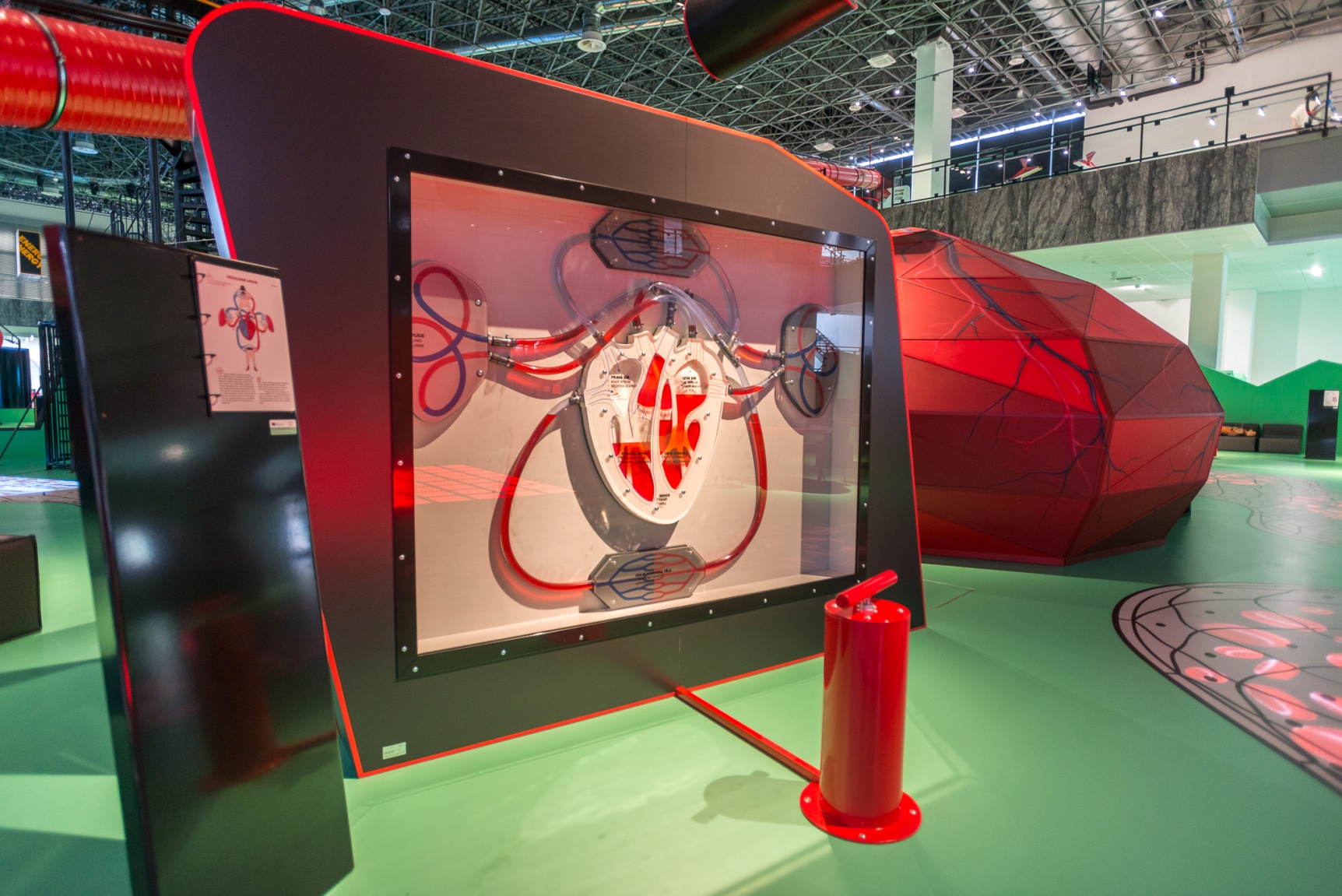 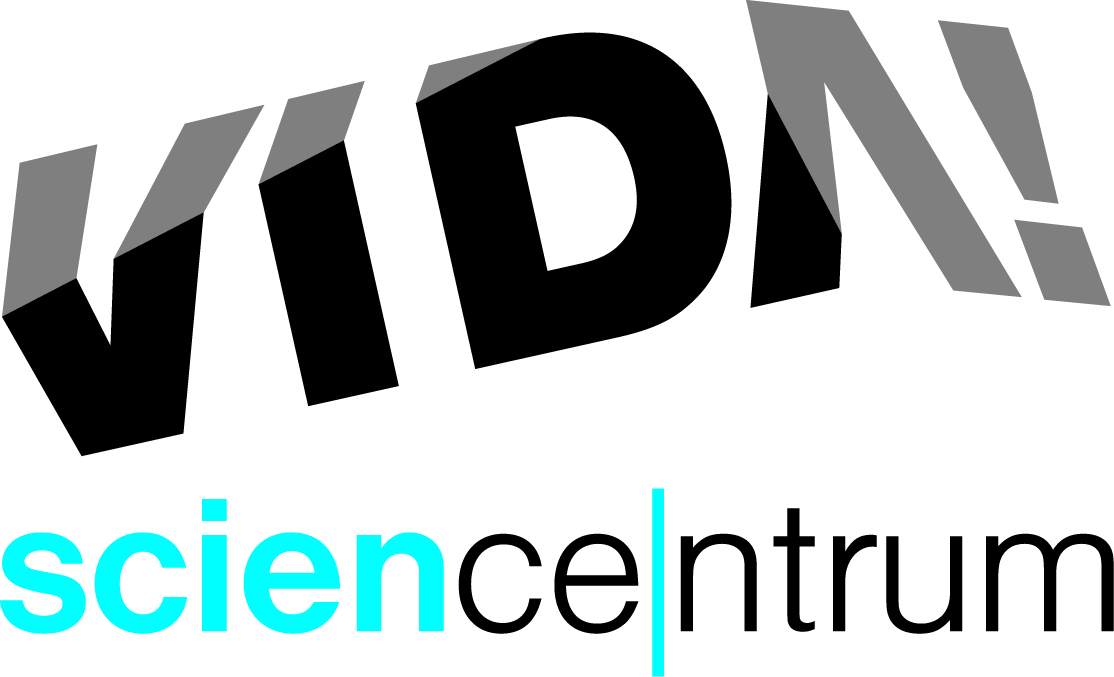 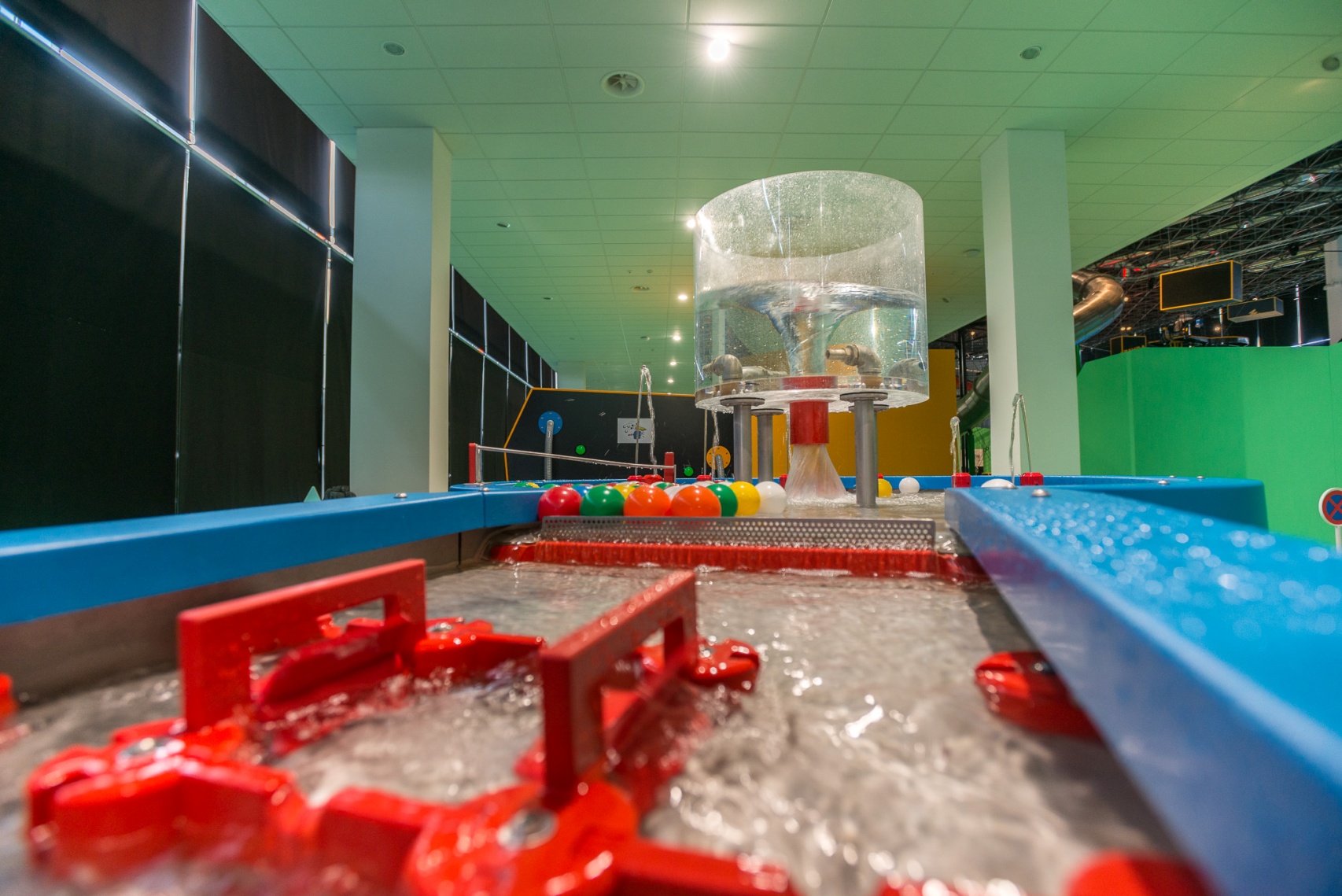 science show

 aktuální výstavy

 speciální programy pro školy

 dílny pro veřejnost
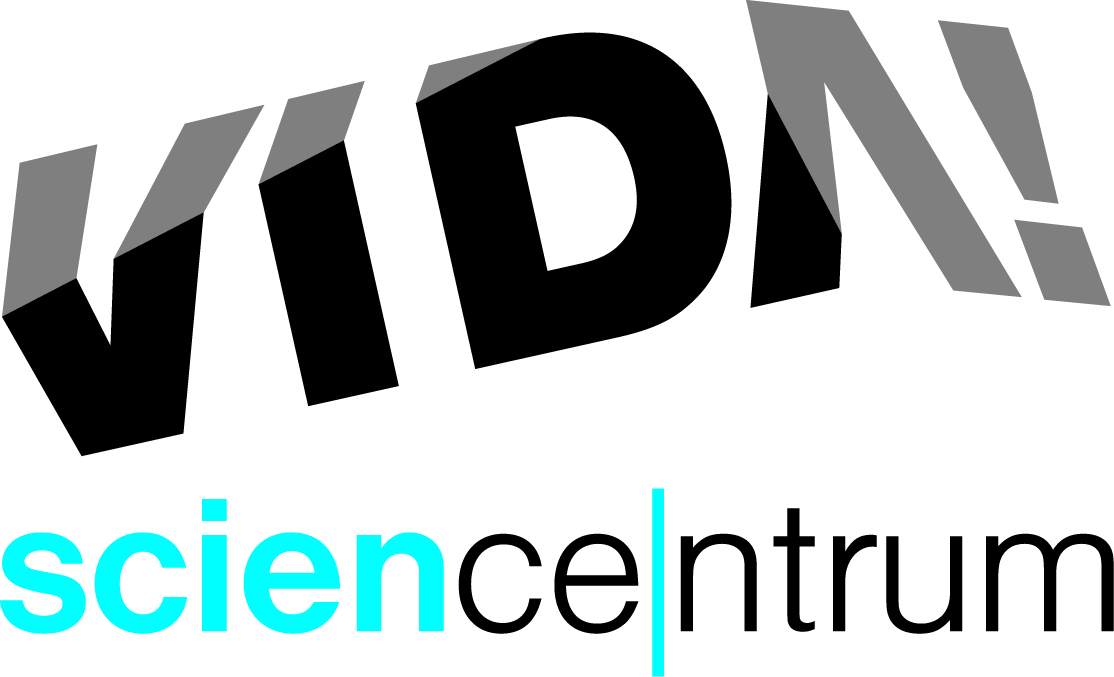 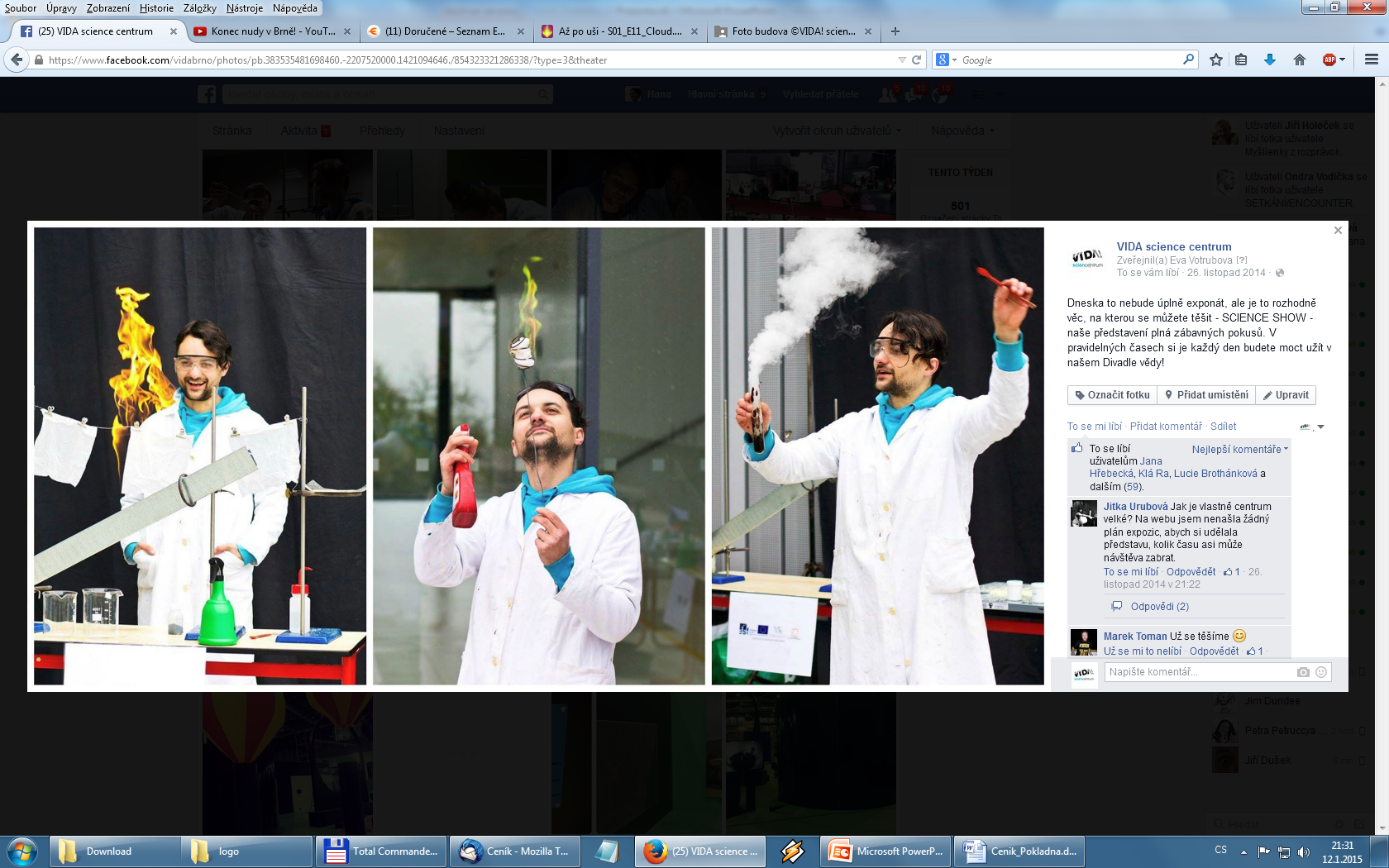 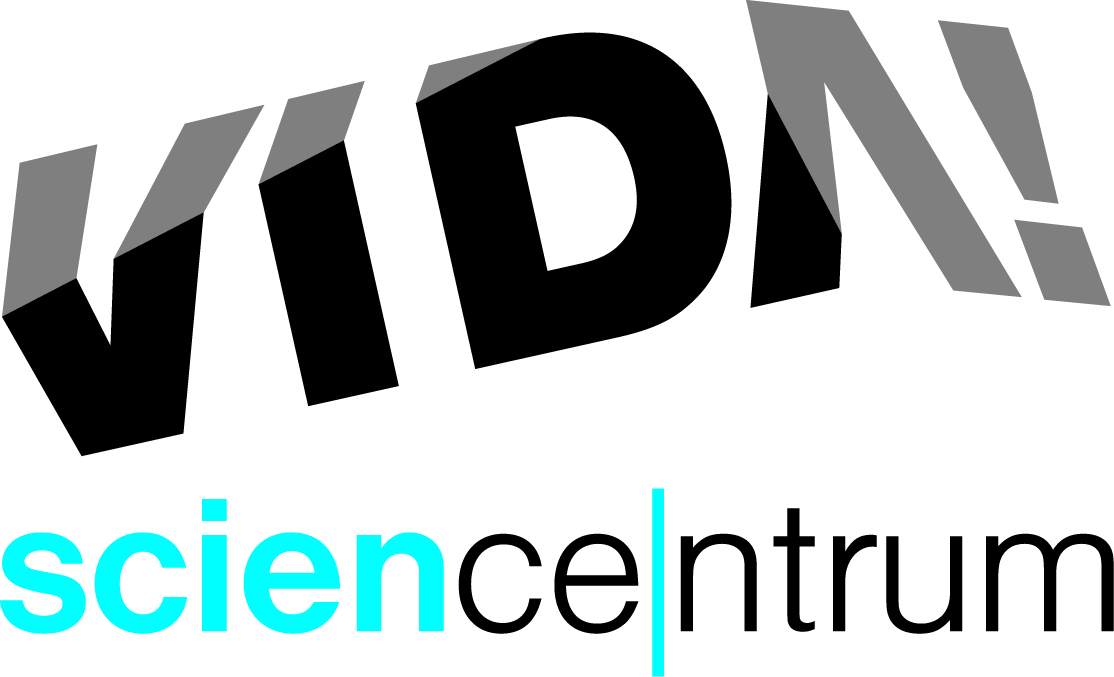 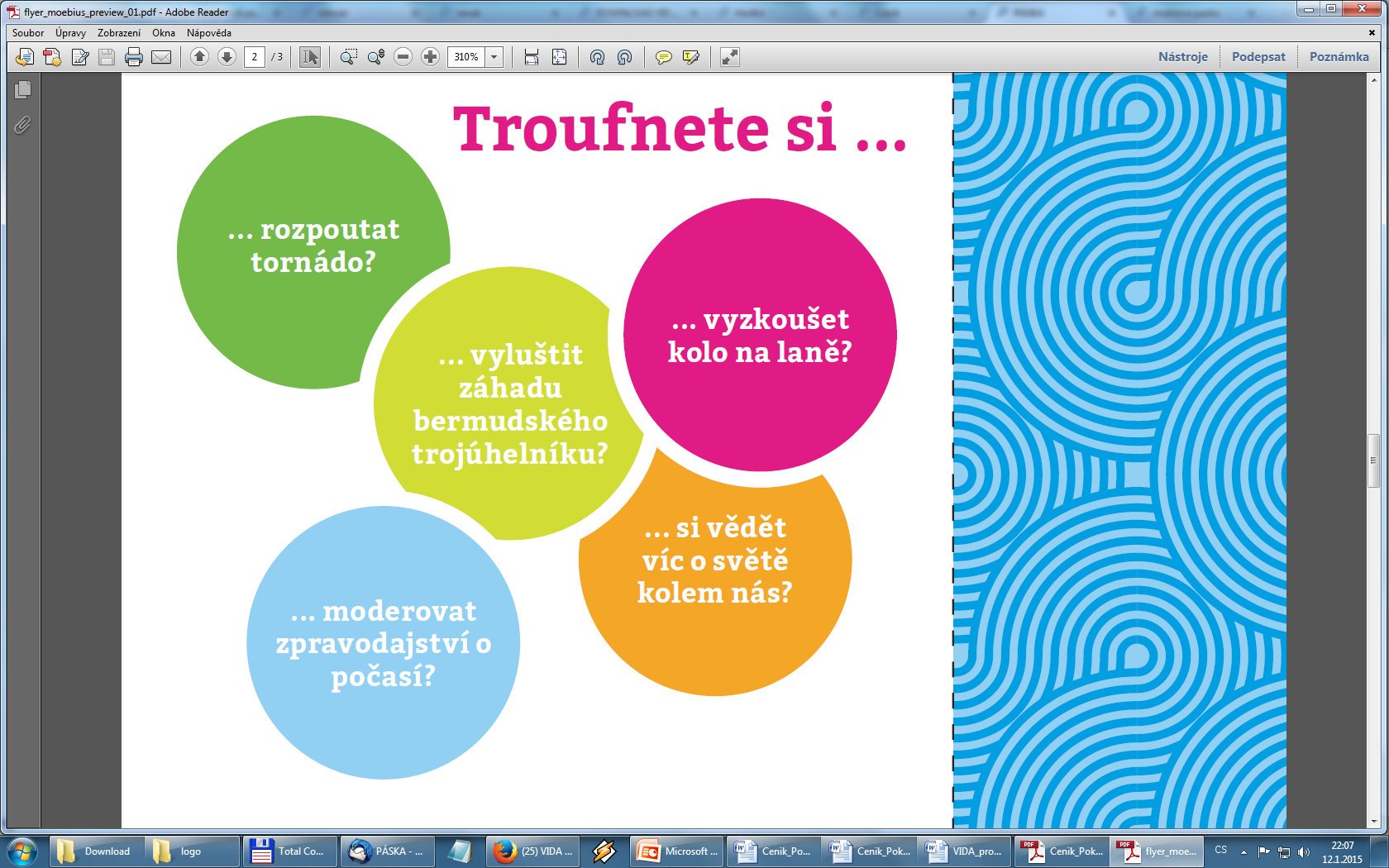 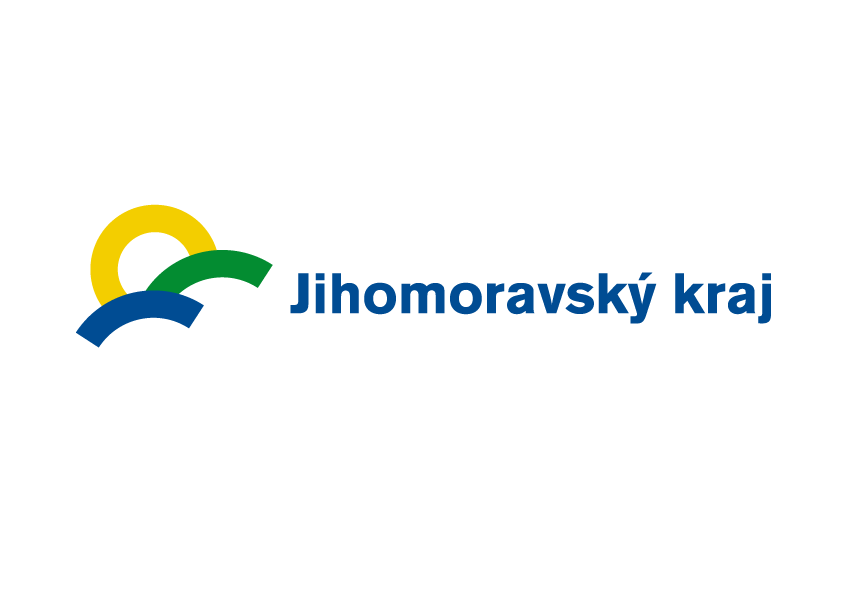 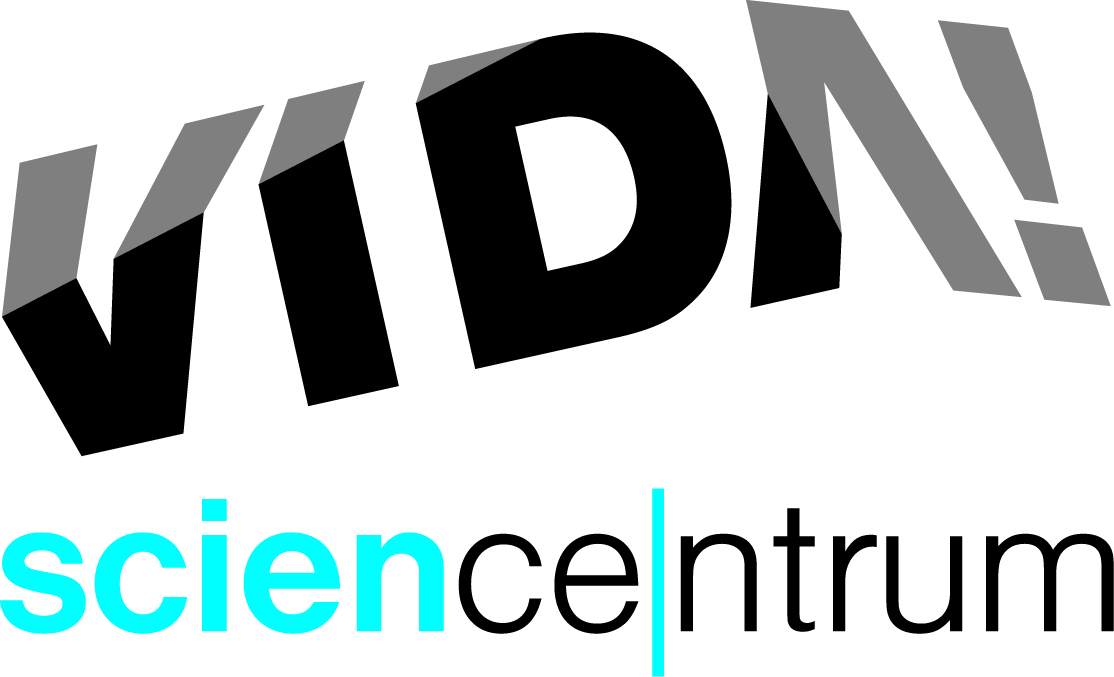 Děkuji Vám za pozornost a budu se na Vás těšit ve VIDA! science centru

Lukáš Richter
lukas.richter@vida.cz
725 078 997
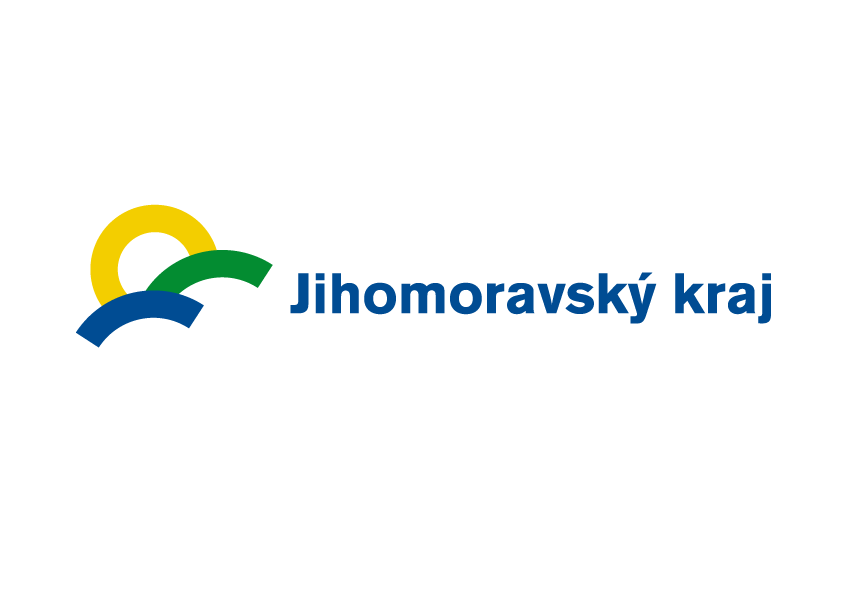